Heritage Satikva
Resorts
Perched on a hillock at the magical valley of Naggar, Manali, it is the same place where, after travelling around the world, Nicholas' Roerich fell in love with the many shades of the Himalayas back in 1917. Evergreen Deodars for a backdrop, and an uninterrupted view of the valley in the front; at Heritage Satikva, all the elements come together to craft an authentic Himalayan vacation. Explore the deodars with trails that start from the Resort, or book a paragliding trip and get a bird's eye view of the valley.

True mountain experiences are scattered within and near the Resort. Be spoilt for choice between a selection of Cottages, Suites & Rooms all built in the traditional architecture of the valley. Complete with contemporary  luxuries for  the  perfect getaway.
Spread over  acres  of landscaped  greens and  private  apple  orchards  are  nestled the nine structures that make the village that is Heritage Satikva Resorts.
Contemporary luxuries find balance with traditional  architecture  and the  warmth of wood comes together with chiseled  stone  to  make  an  exceptional experience.
Superior Room
Executive Suites
Perfect for a couple or a small family. Superior Rooms are the perfect balance of simplicity and elegance. Wooden floors and personal balcony that open up to the view of the snow-clad peaks.
Traditional architecture with contempo­rary comforts; Executive Suites are per­fectly suited for luxury solo travelers & couples. Topped up with a sit-out with the view of the valley.
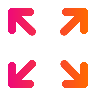 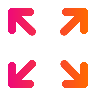 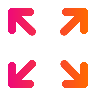 274 Sq-ft
165 Sq-ft
306 Sq-ft
Imperial Room
Let the Himalayas find their way into your room Spacious & comfortable, with big wide views of the Himalayas. Pick between an option of a high-rise Balcony or a large sit-out area as your favorite corner to do some stargazing
Family Suites
Tala Suite
Find yourself a perfect getaway with the Family Suites at Heritage. Spacious room with double bed, Dining space, kitchen and a balcony that opens up to a view of the paddy fields, apple orchards and the Himalayas
Local architecture comes to life in these duplex suites with two full size  double-beds, a wooden deck with an internal staircase. Perfected with the highest bal­conies in the valley.
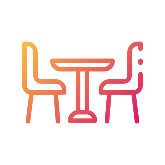 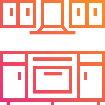 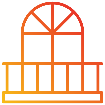 Dining
Kitchen
Balcony
Family Suites Duplex
Find yourself a perfect getaway with the Family   Duplex   Suite   at   Heritage. Four-bedded duplex suite, with a kitchen and a balcony that opens up to a view of the paddy fields, apple orchards and the Himalayas.
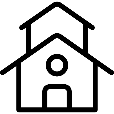 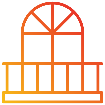 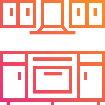 Duplex
Kitchen
Balcony
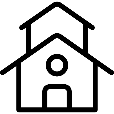 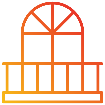 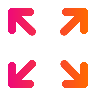 330-410 sqft
Balcony
Duplex
Kathkuni Cottages
Heritage Signature Cottage
Live in a piece of history with a cottage reconstructed from a reclaimed 80 year old Himalayan home. Local duplex architecture, green spaces around and a view interrupted only by the apple orchards. 
The Kathkuni Cottages are perfect for families & friends trav­elling together.
Make every evening one to remember, by your own personal fireplace in a Himalayan Villa that has earned its place in the Signature Collection. 

We believe that the best way to explore a new place is to truly live there. And what better way than having two independent luxury bedrooms, a dining table for four, A fully equipped kitchen and a living room complete with a fireplace, (generously stocked up with firewood too) It's pet friendly.
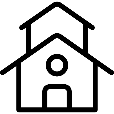 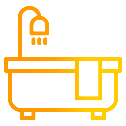 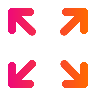 465 sqft
Duplex
One Bath
Garden Cottage
The one-bedroom cottage that opens up to a view of the Himalayas out on the horizon, and a private lawn that eases into apple orchards. Complete with a kitchenette for those mid­night cravings & long-stay plans.
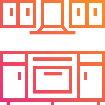 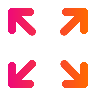 414 sqft
Kitchen
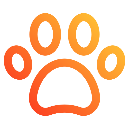 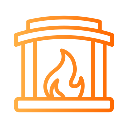 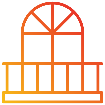 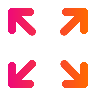 836 sqft
Balcony
Fireplace
Pet Friendly
Fact Sheet
Season Tariffs
Validity: 1st April 2024 to 30th June 2024
Taxes Extra as Applicable
We offer 30% TAC
Cancellation Policy
Refundable if cancelled ten days before check-in, less 10% service charges
Extra Pax
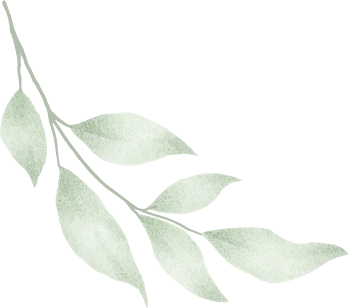 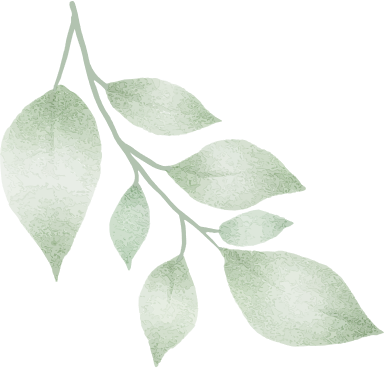 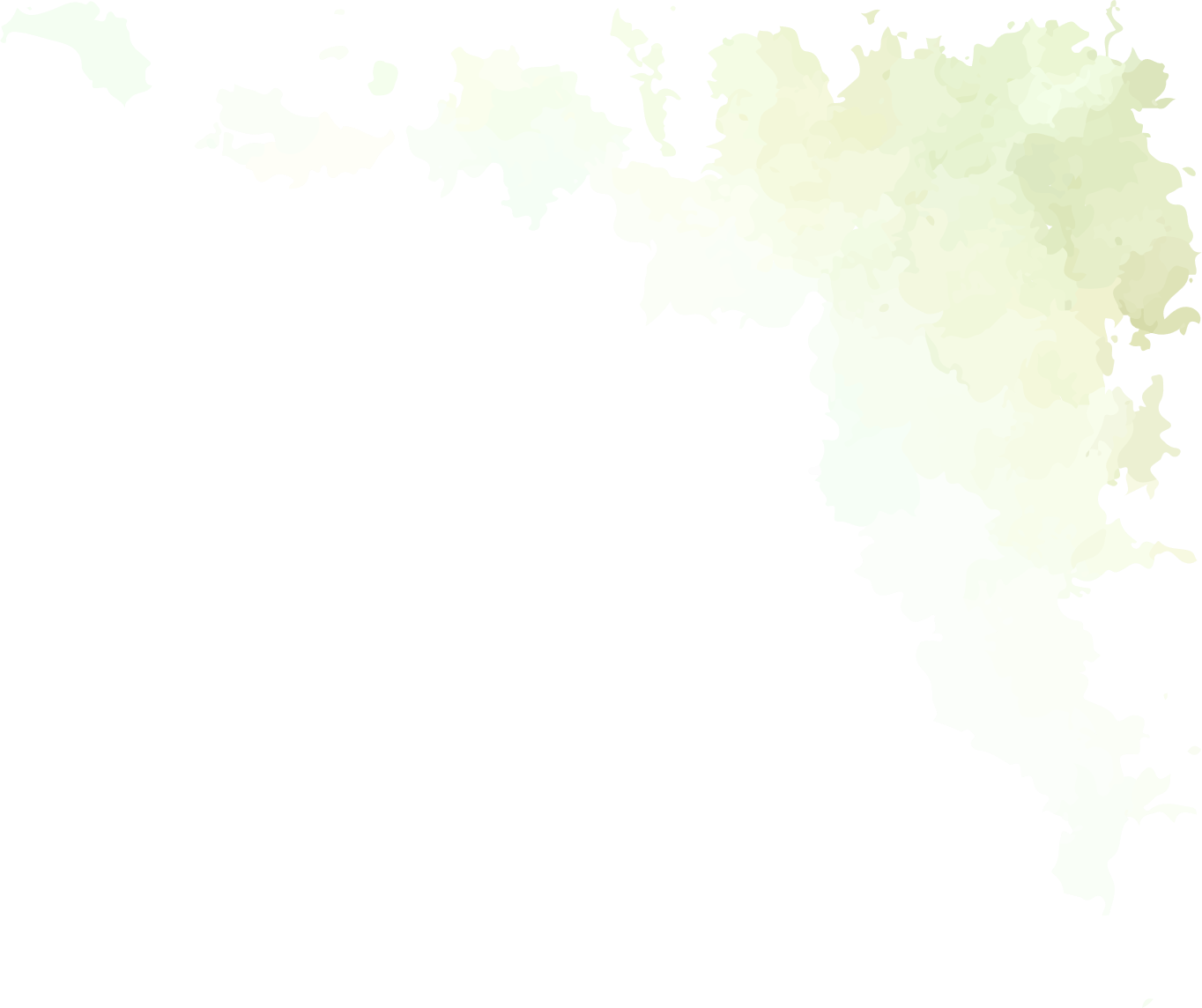 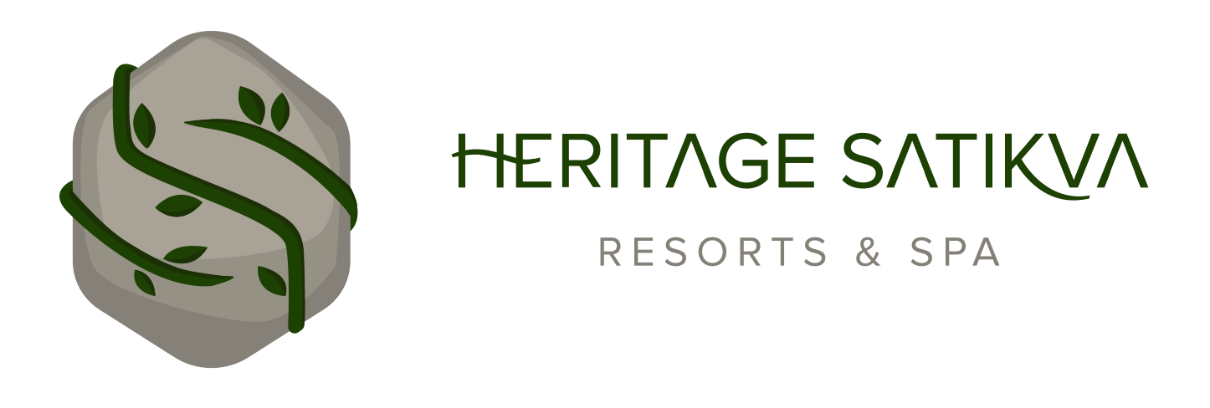 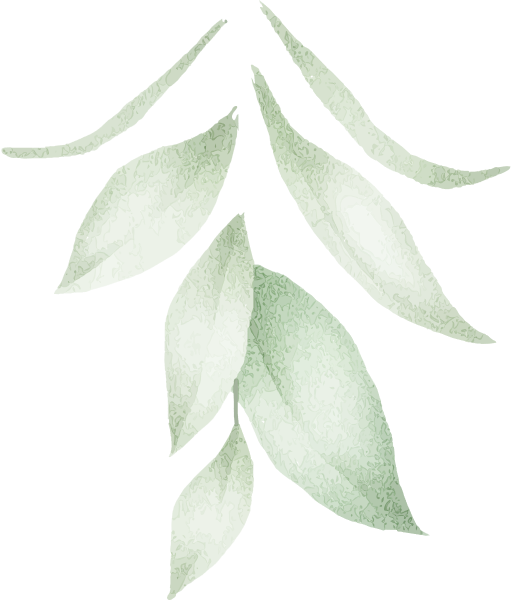 Contact Us
Heritage Satikva Resorts, Jhonger Naggar Manali Highway
Manali - Himachal Pradesh

+91 9816 024 179 | +91 9805 983 293
www.heritagesatikva.com  |  booking@heritagesatikva.com